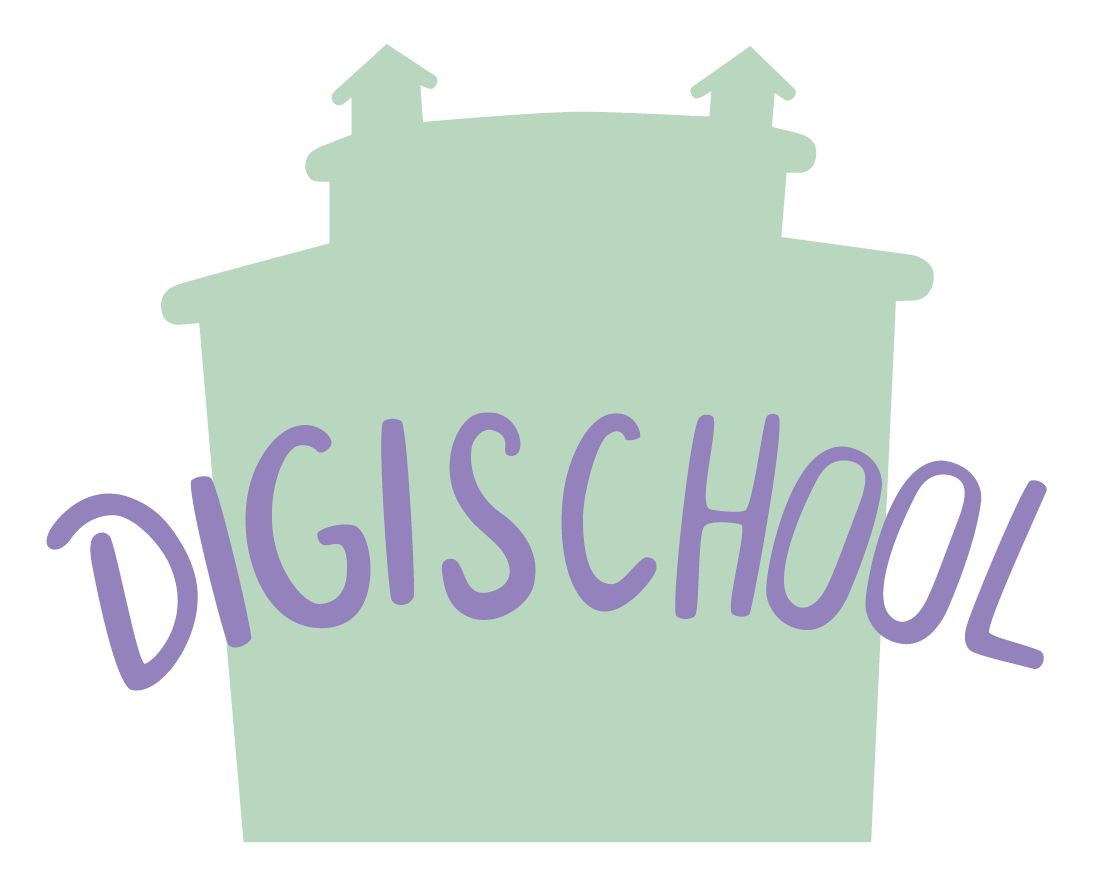 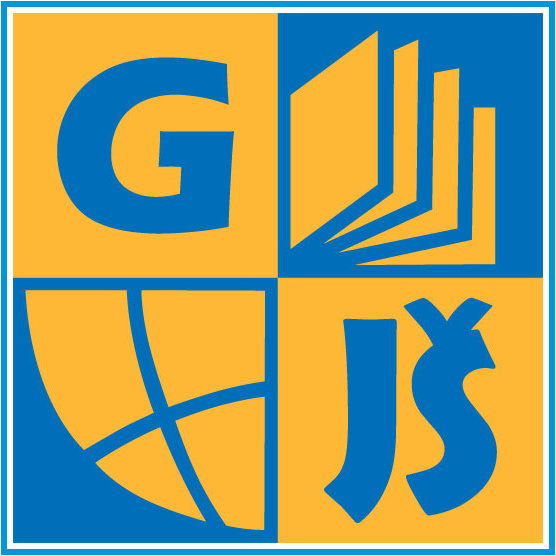 2020-1-SK01-KA226-SCH-094350
DIGI SCHOOL
Gymnázium a Jazyková školas právem státní jazykové zkoušky Zlín
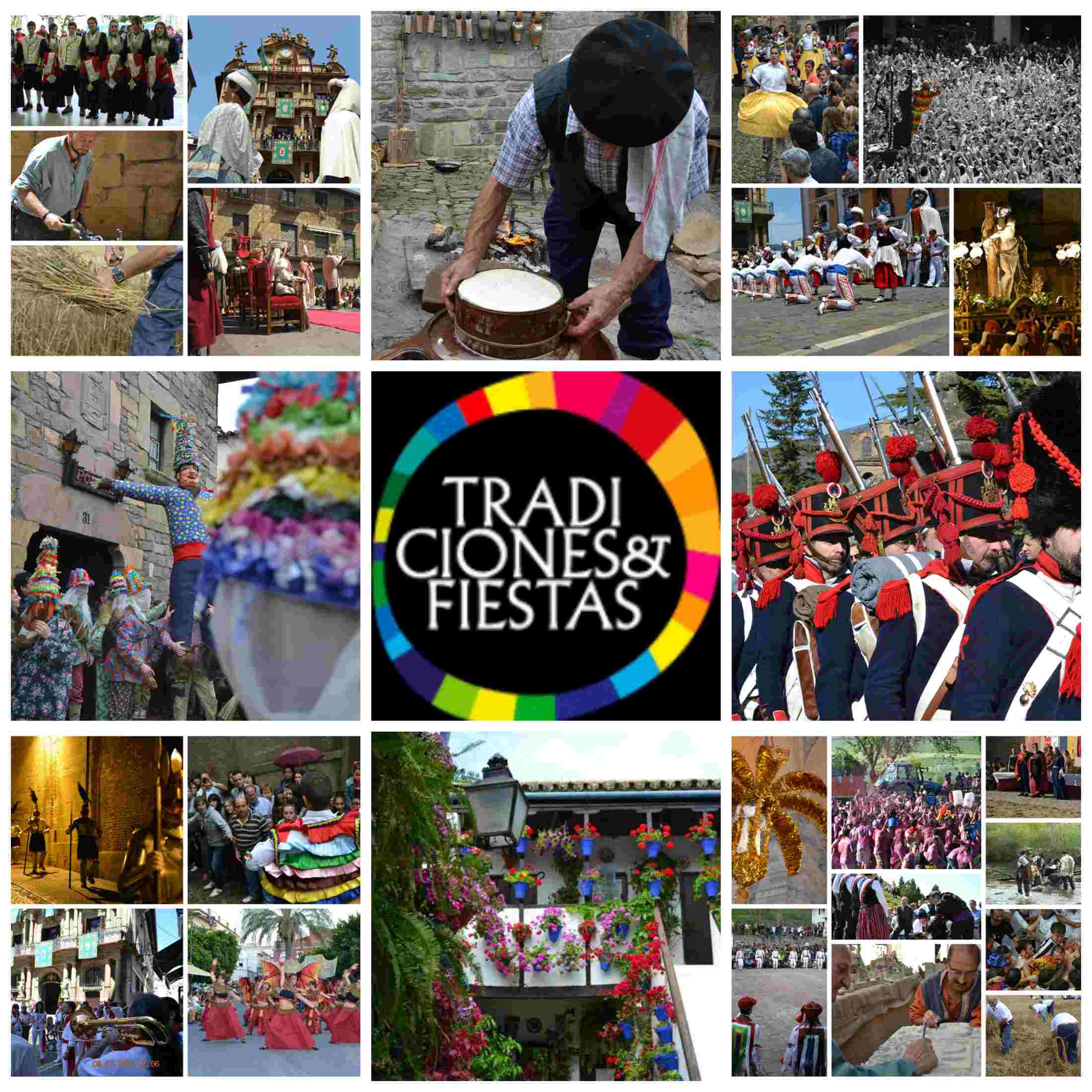 FIESTAS II.
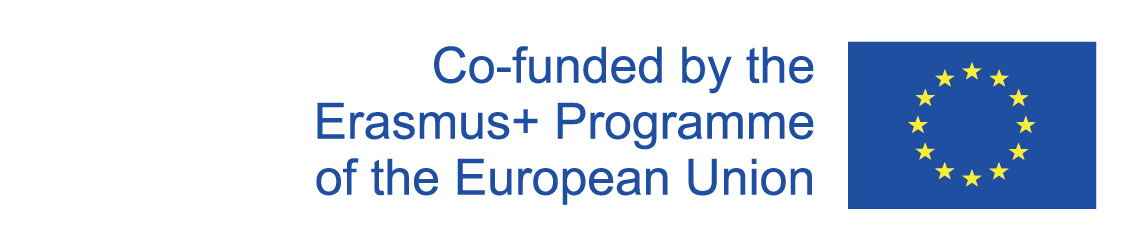 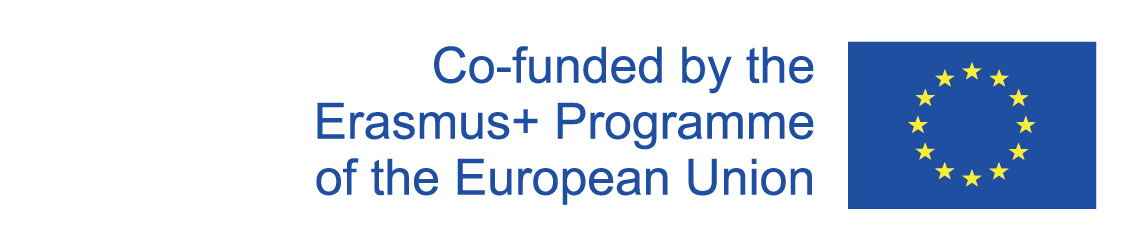 FIESTAS II.
SUBJECT: FIESTAS
SPECIFICATION: IN SPANISH
AGE OF STUDENTS: 16-19
1 LESSON : 45 min
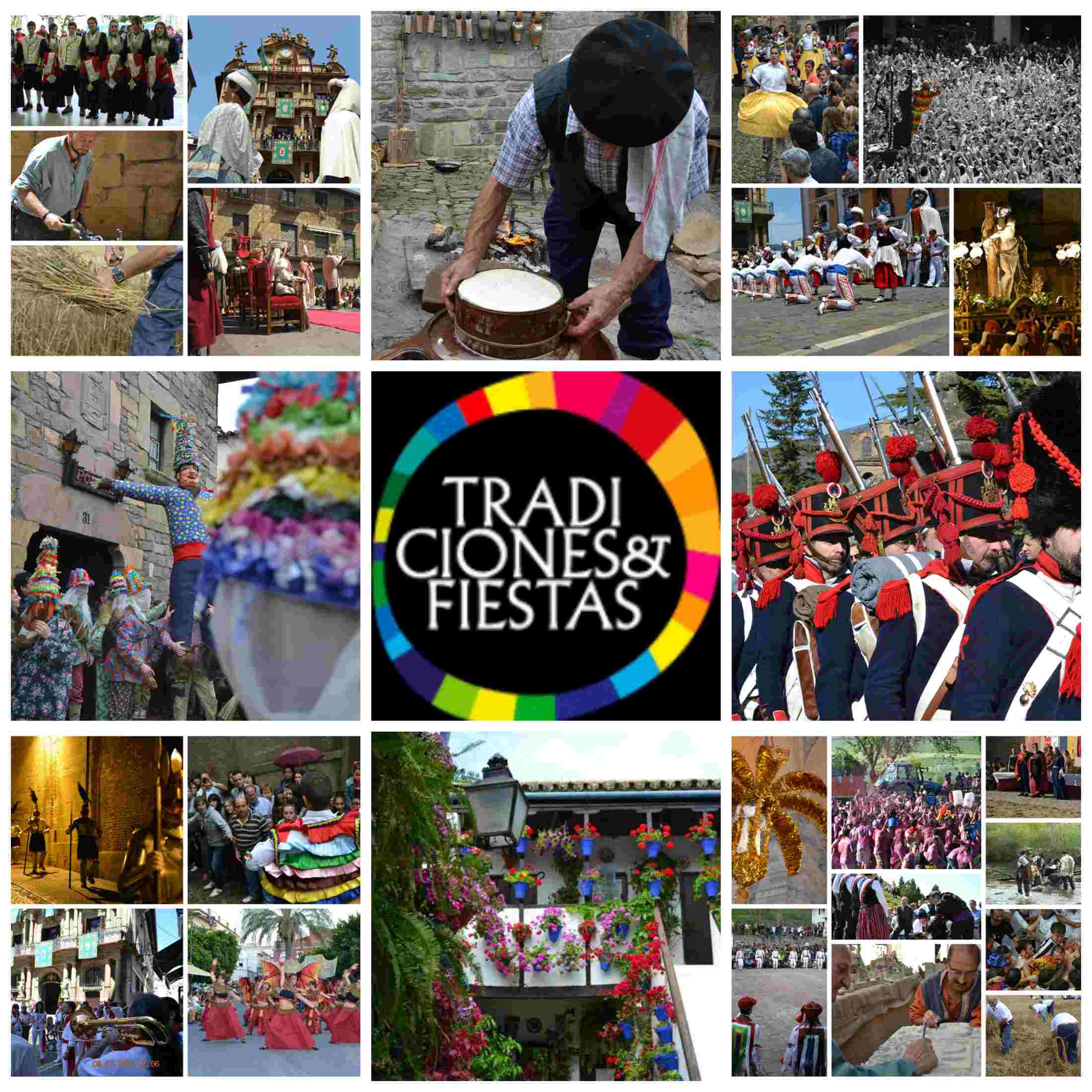 2020-1-SK01-KA226-SCH-094350
2
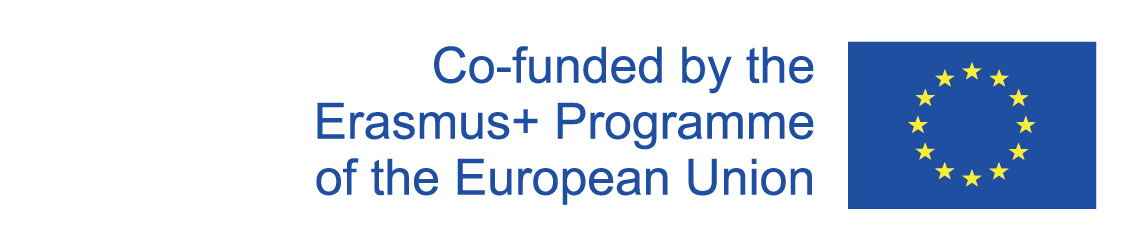 C O N T E N T
01
FIESTAS
02
MATERIALES EDUCATIVOS
VIDEO
03
2020-1-SK01-KA226-SCH-094350
3
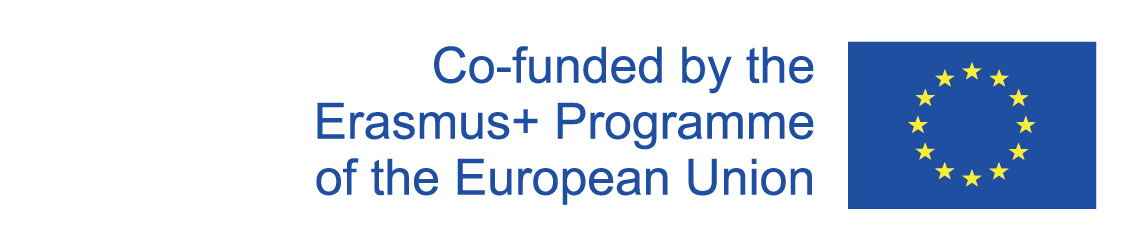 FIESTAS
Spanish lessons presented here:

Spanish is the means of communication to learn the Fiestas content .
2020-1-SK01-KA226-SCH-094350
4
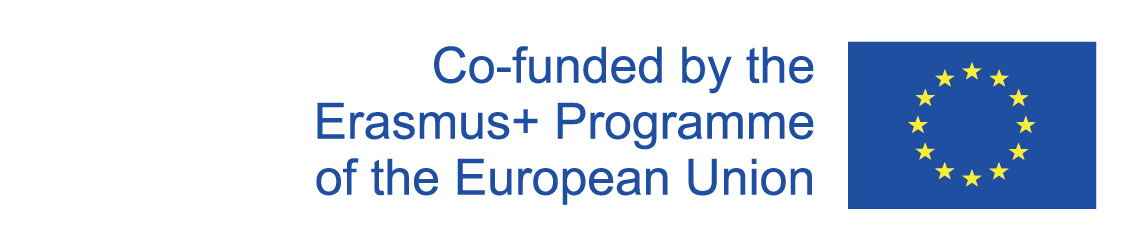 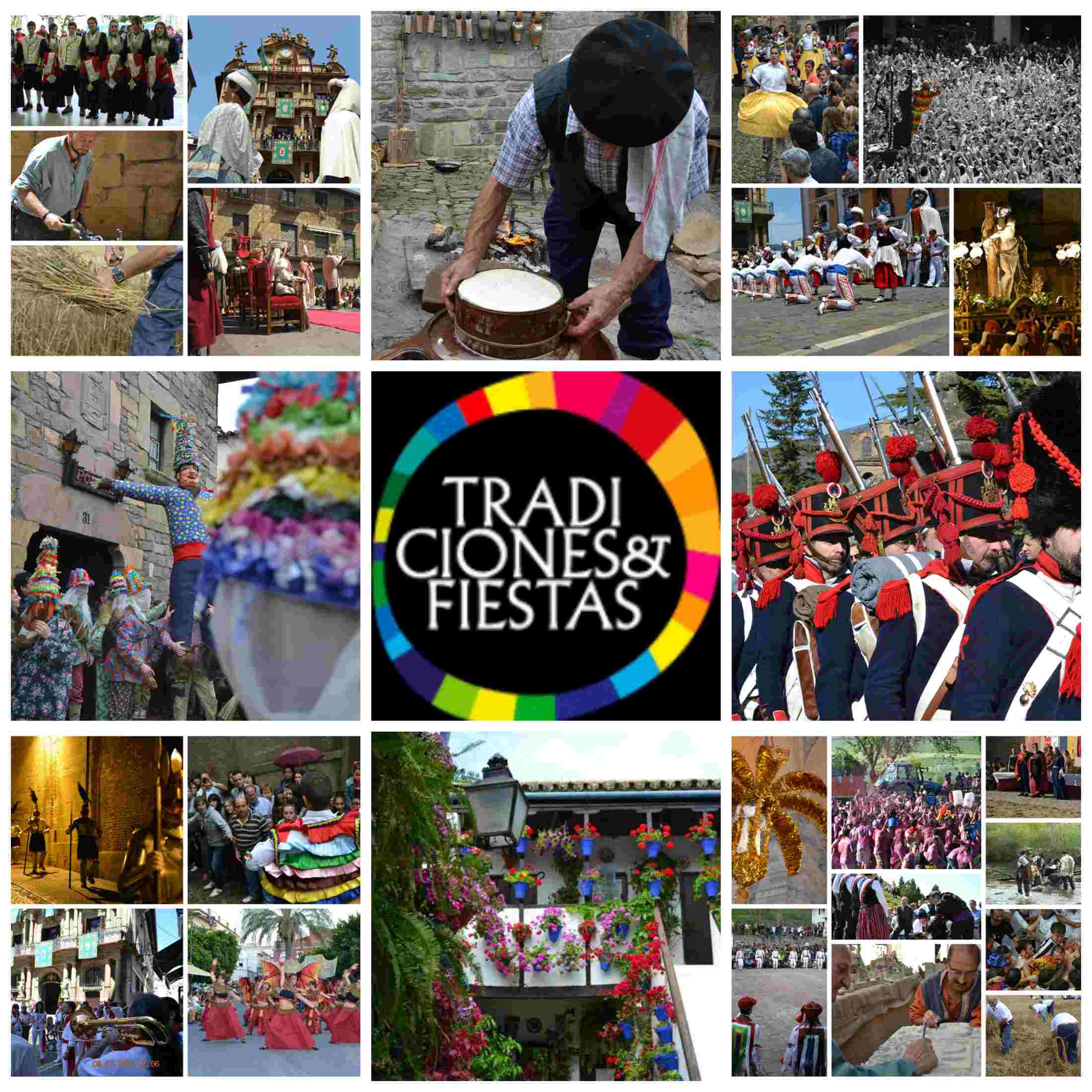 1
FIESTAS
2020-1-SK01-KA226-SCH-094350
5
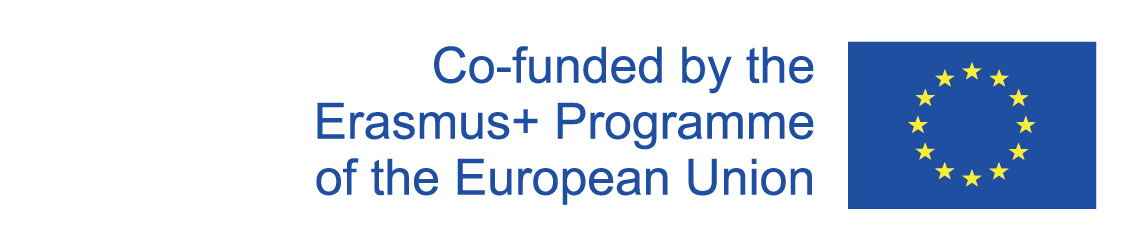 AGOSTO
TOMATINA
BUŇOL, (VALENCIA)
LUCHA VEGETAL
DURA 1 HORA
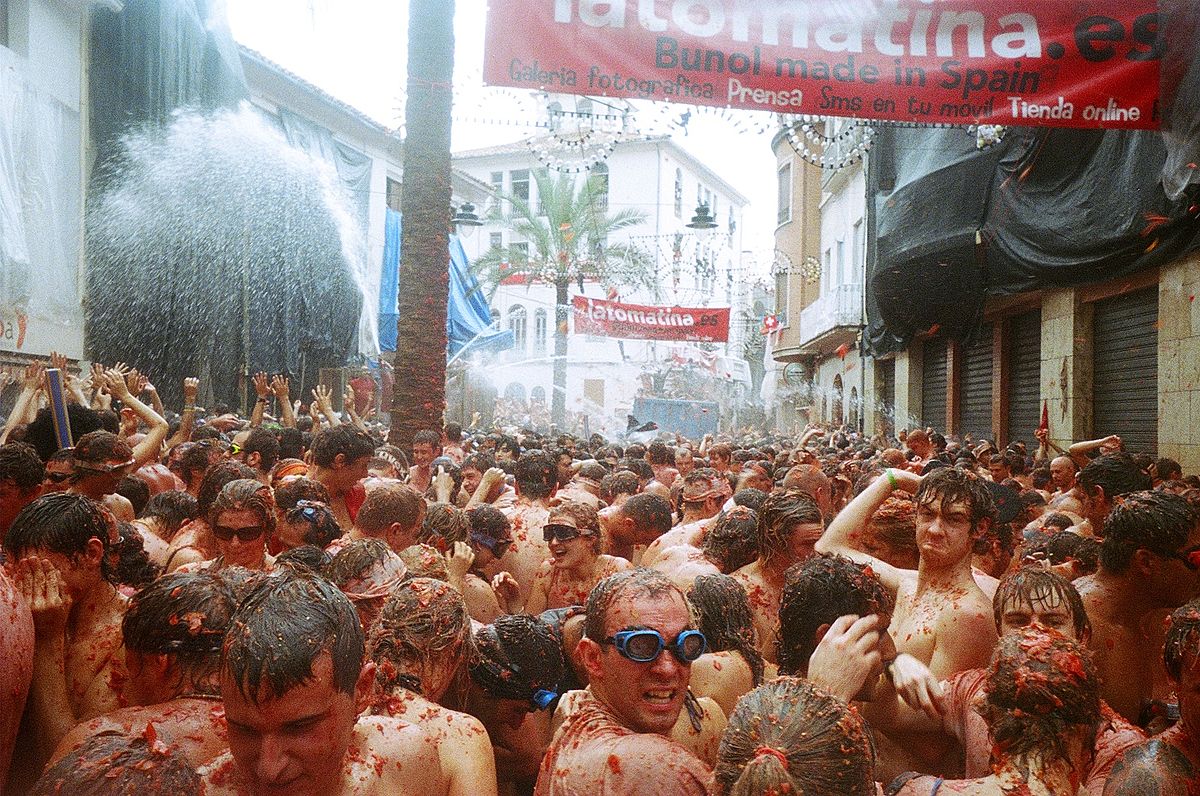 2020-1-SK01-KA226-SCH-094350
6
Tato fotka od autora Neznámý autor s licencí CC BY-SA
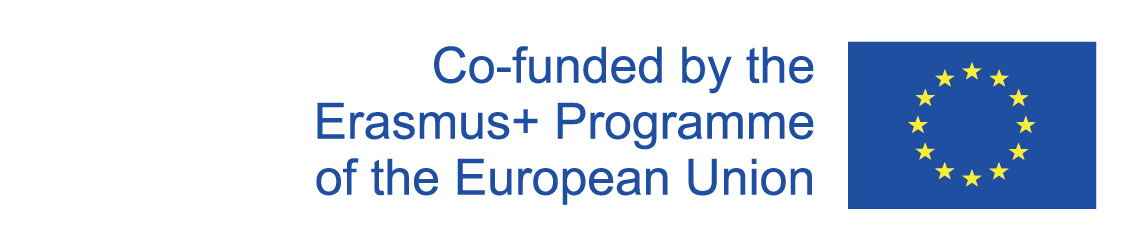 AGOSTO
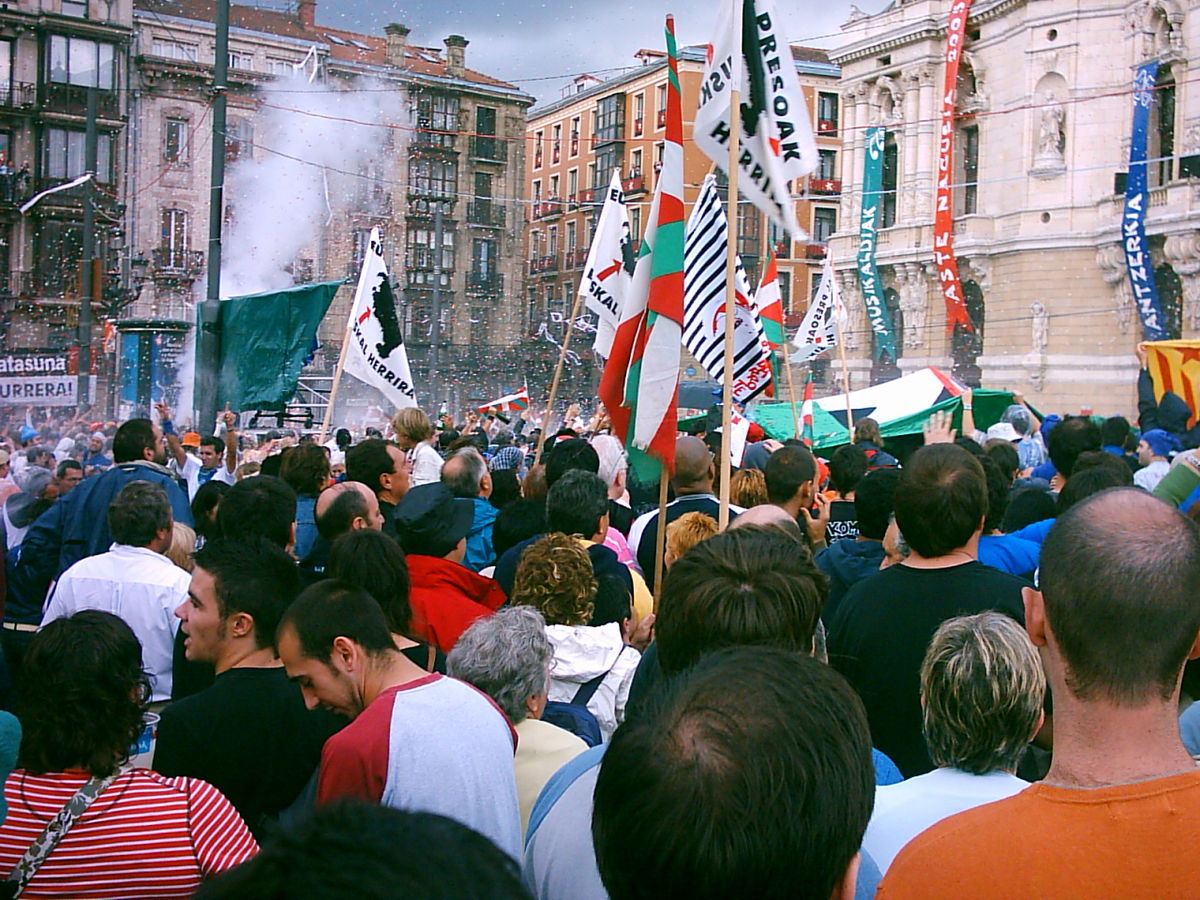 SEMANA GRANDE
BILBAO, SAN SEBASTIAN
EVENTOS CULTURALES Y DEPORTIVOS, REGATAS, JUEGOS TRADICIONALES, MÚSICA, FUEGOS ARTIFICIALES, TEATRO, TOROS
2020-1-SK01-KA226-SCH-094350
7
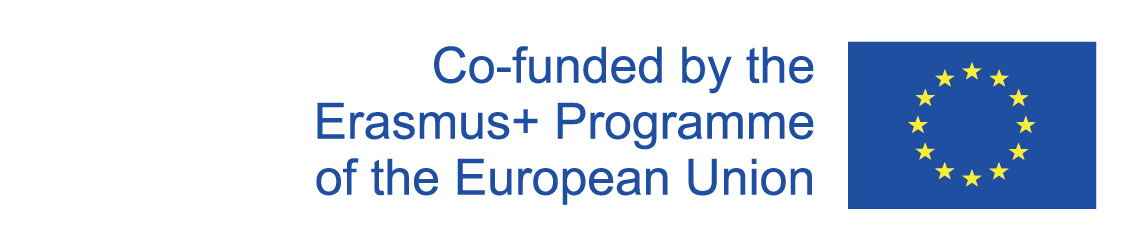 OCTUBRE
DÍA DE LA HISPANIDAD
12 DE OCTUBRE
SE CELEBRAN DIVERSOS ACTOS CONMEMORATIVOS
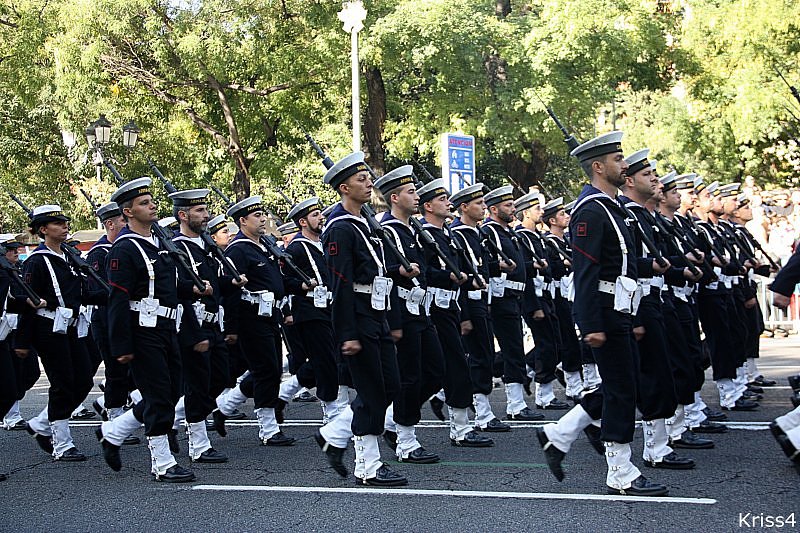 2020-1-SK01-KA226-SCH-094350
8
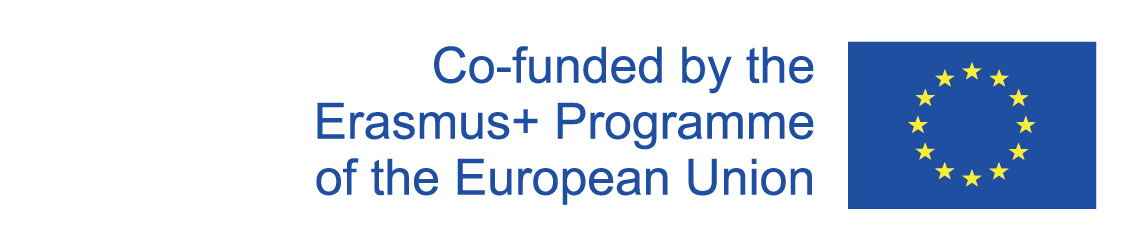 DICIEMBRE
DÍA DE LA CONSTITUCIÓN
6 DE DICIEMBRE
RATIFICADA EN 1978
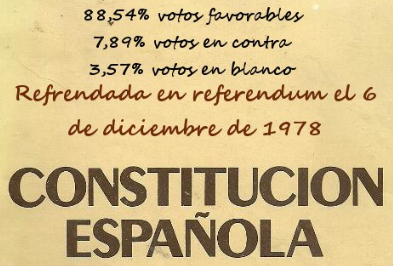 2020-1-SK01-KA226-SCH-094350
9
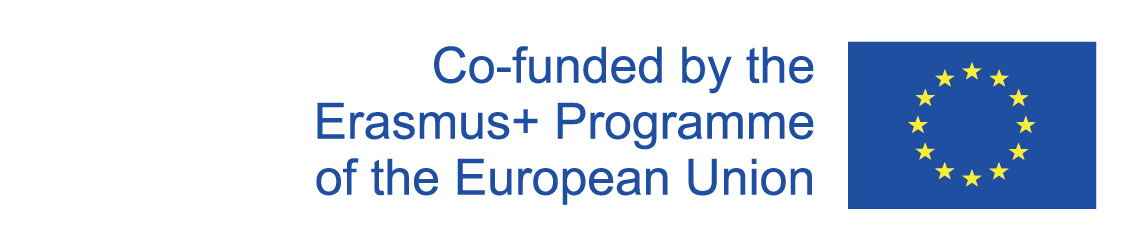 DICIEMBRE
LA NAVIDAD
24 - NOCHEBUENA, LA CENA
25 - LA NAVIDAD, COMIDA FAMILIAR, TURRÓN
31 - NOCHEVIEJA – 12 UVAS
6 DE ENERO REYES MAGOS
ADORNOS – BELÉN, ÁRBOL
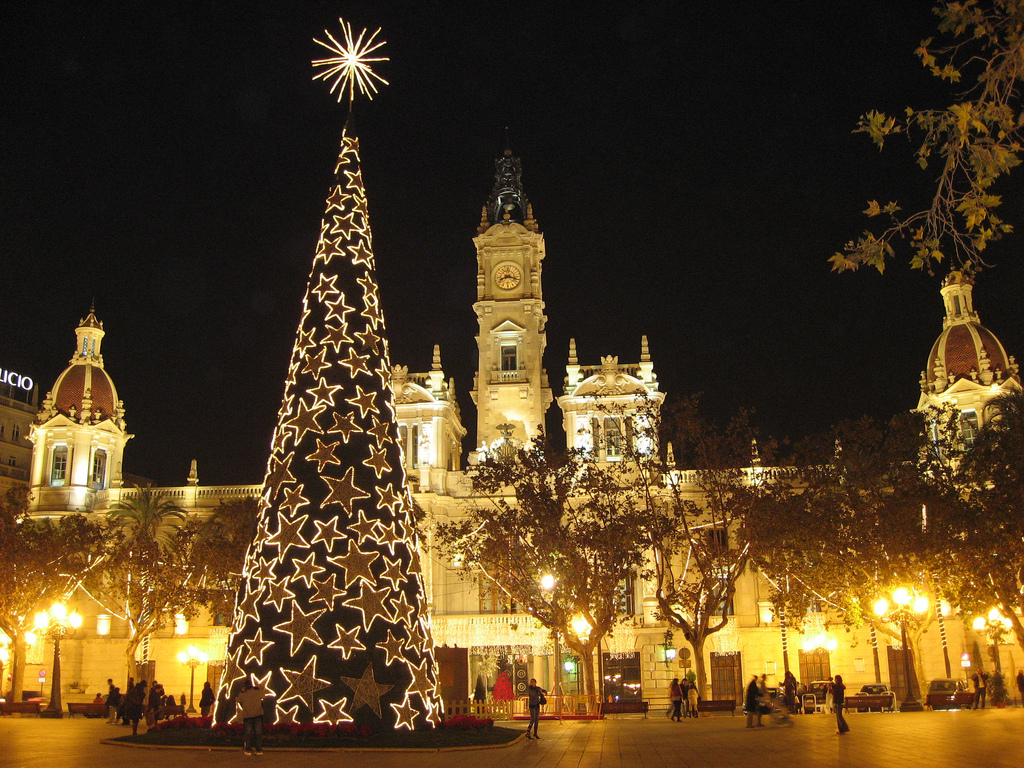 2020-1-SK01-KA226-SCH-094350
10
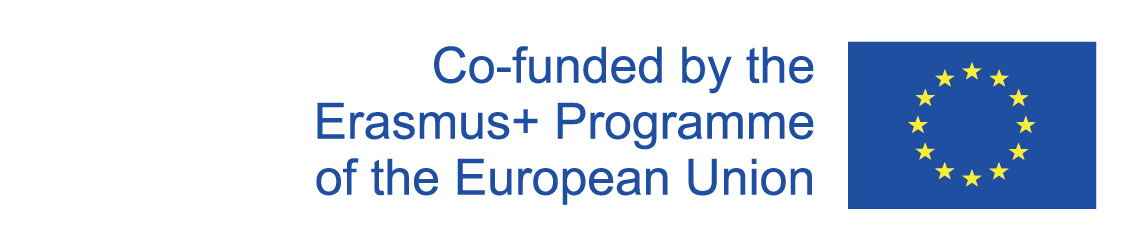 CASTELLS – TORRES HUMANAS
FORMAN PARTE INTEGRANTE DE LA CULTURA CATALANA
TORRES HUMANAS DE VARIOS PISOS (6-10)
DE JUNIO A MEDIADOS DE NOVIEMBRE
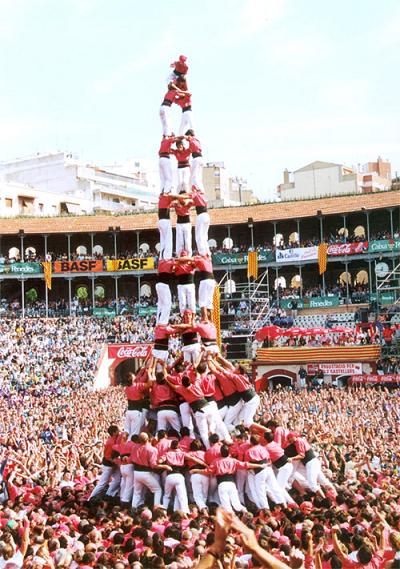 2020-1-SK01-KA226-SCH-094350
11
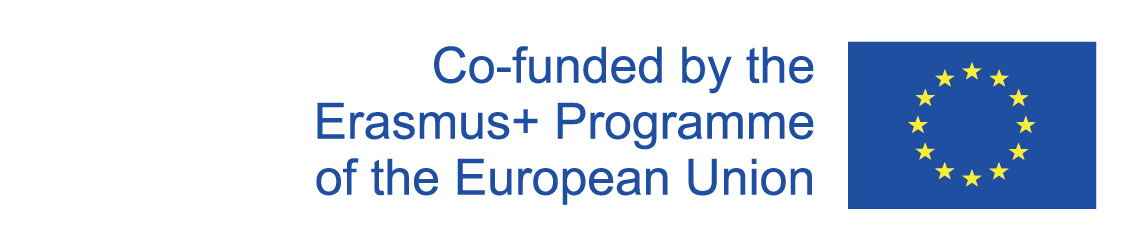 GIGANTES Y CABEZUDOS
FIGURAS DE VARIOS METROS DE ALTURA PORTADOS POR UNA PERSONA
EL PORTADOR HACE GIRAR Y BAILAR EL GIGANTE AL SON DE UNA BANDA POPULAR DE MÚSICA
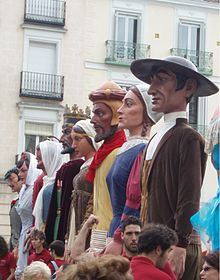 2020-1-SK01-KA226-SCH-094350
12
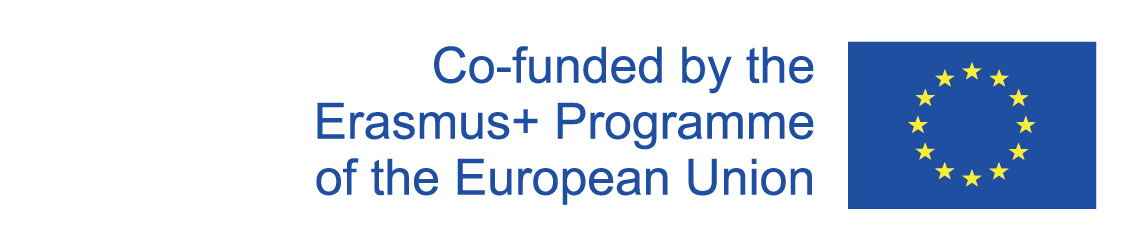 2
FIESTAS – KAHOOT


FIESTAS – ANAGRAM, WORLDWALL


FIESTAS –LEARNINGAPPS
Materiales educativos
2020-1-SK01-KA226-SCH-094350
13
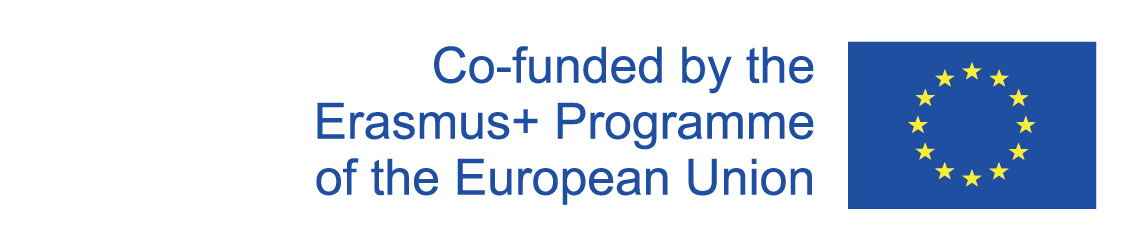 3
FIESTAS ESPAŇOLAS 

Describe las fiestas que ves.
Video
2020-1-SK01-KA226-SCH-094350
14
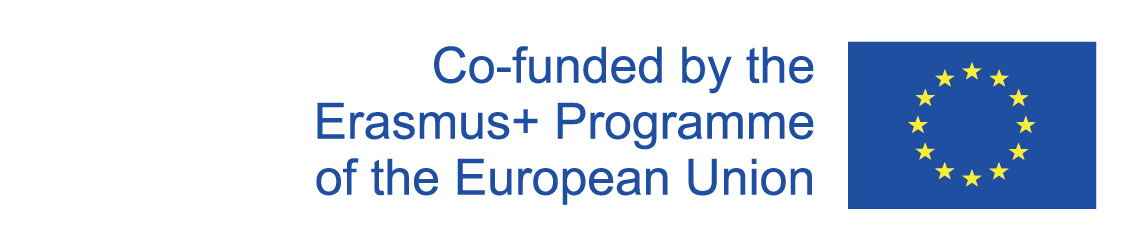 R E S O U R C E S
www.youtube.com
2020-1-SK01-KA226-SCH-094350
15
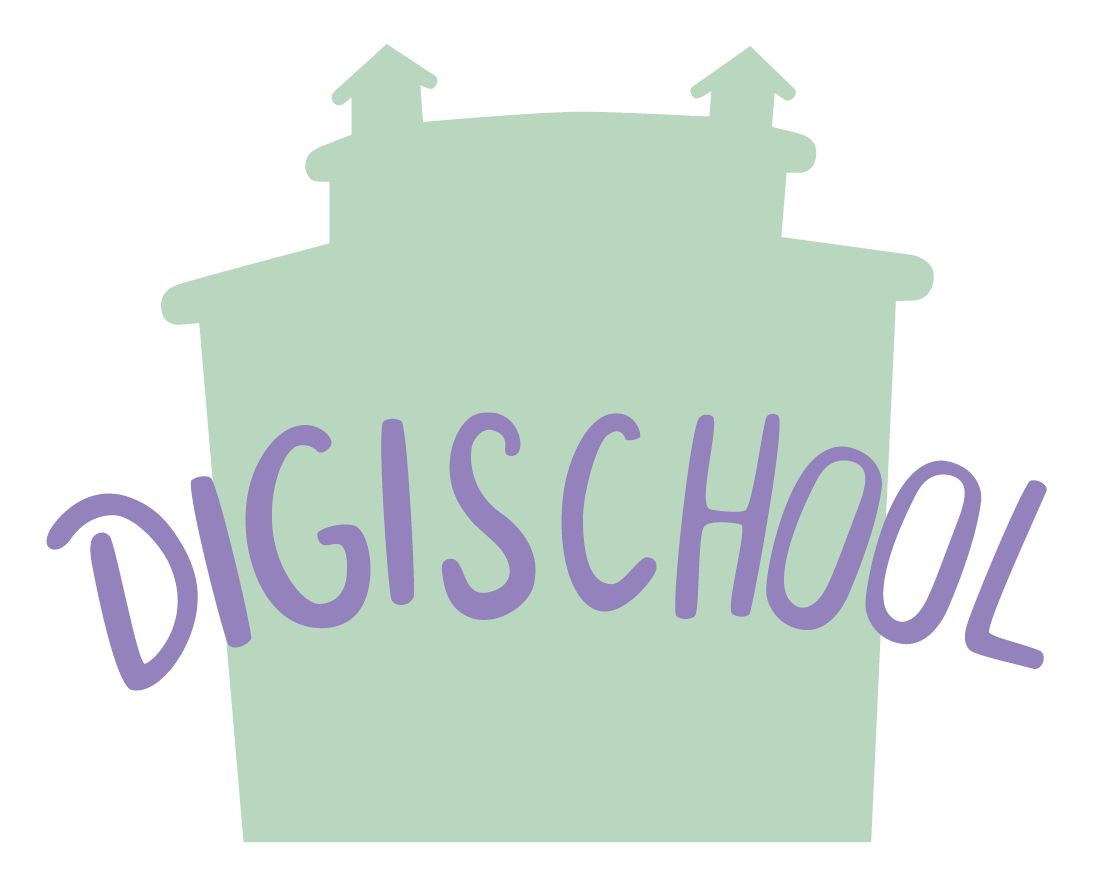 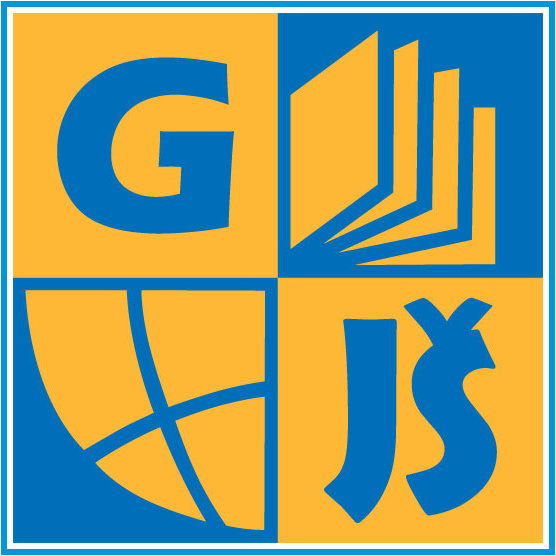 2020-1-SK01-KA226-SCH-094350
DIGI SCHOOL
Gymnázium a Jazyková školas právem státní jazykové zkoušky Zlín
Délka projektu:			01. 03. 2021 – 28. 02. 2023
Rozpočet partnerství: 		101 092 € 
Rozpočet GJŠ Zlín: 			20 829 €
Intelektuální výstupy všech partnerů: 	ANJ, NEJ, FRJ, SPJ, DEJ, OBN, CHE, GEO, MAT, BIO, 					EKN, ITK, HUV, ETV
Intelektuální výstupy GJŠ Zlín:		MAT, GEO, CHE, SPJ
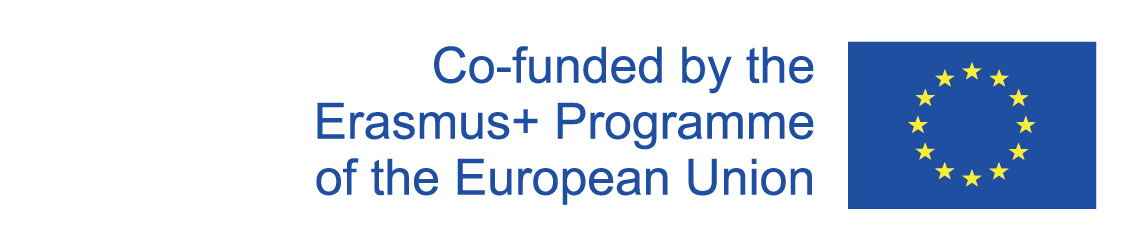 16
2020-1-SK01-KA226-SCH-094350
DIGI SCHOOL
ENThe European Commission's support for the production of this publication does not constitute an endorsement of the contents, which reflect the views only of the authors, and the Commission cannot be held responsible for any use which may be made of the information contained therein. 
CZPodpora Evropské komise na zhotovení této práce nevyjadřuje názor Komise, obsah je názorem autora a Komise není zodpovědná za informace v práci obsažené.
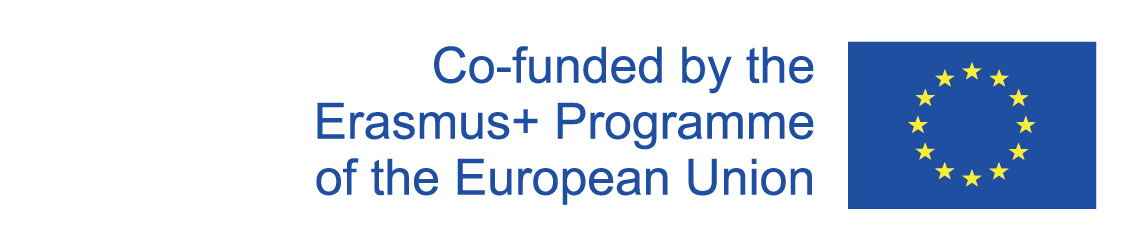 17